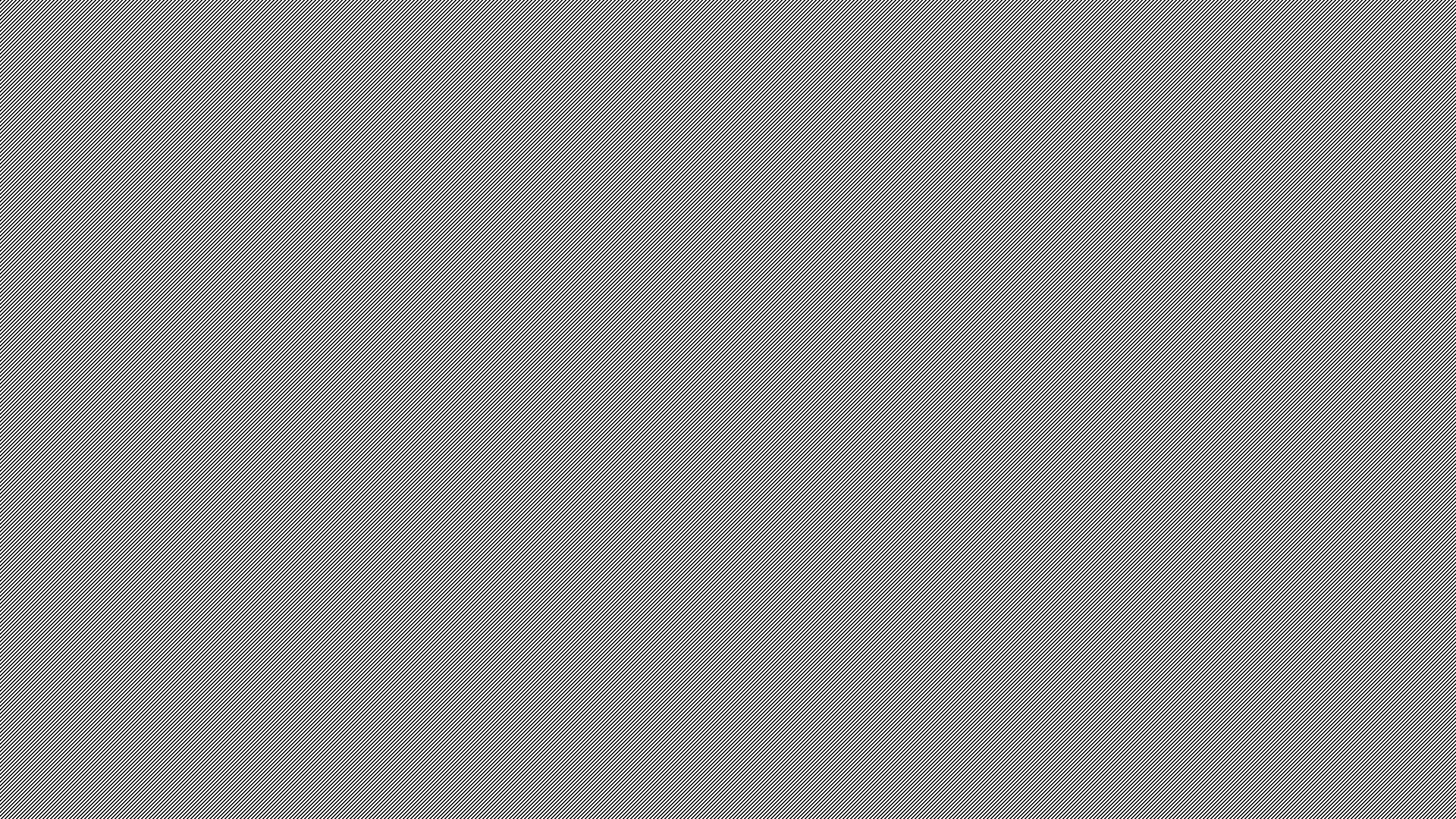 Deep Dive:
The Evidence Behind Thrombolytics in Cardiac Arrest from Pulmonary Embolism
EMRA Critical Care Committee
Thrombolysis in Cardiac Arrest from PE
While only about 4% of patients with pulmonary embolism (PE) present with hemodynamic instability or cardiac arrest (CA), evidence shows that up to 65% of massive PEs are fatal.7 Current Advanced Cardiovascular Life Support (ACLS) and American Heart Association (AHA) guidelines suggest thrombolytics should be considered for cardiac arrest due to presumed PE. 

There have been no randomized control trials (RCTs) that have studied administration of thrombolytics in cardiac arrest due to PE. The only RCTs that added information involved administering thrombolytics in undifferentiated cardiac arrest, and they did not show a survival benefit.
RCTs looking at thrombolytics in undifferentiated cardiac arrest (not specific to PE)
Tissue Plasminogen Activator in Cardiac Arrest with Pulseless Electrical Activity Abu-Laban RB, Christenson JM, Innes GD, et al. Tissue plasminogen activator in cardiac arrest with pulseless electrical activity. N Engl J Med. 2002;346(20):1522-1528.
Objective: Evaluate the effect of tissue plasminogen activator (tPA) in undifferentiated Pulseless Electrical Activity (PEA) arrest.
Methods:  Blinded RCT of 233 patients. Before enrollment, patients with >1 minute of PEA arrest unresponsive to initial therapy underwent: endotracheal intubation, ventilation with 100% oxygen, bolus of normal saline and 1mg of epinephrine IV, then randomized to 100mg of tPA or placebo in a double-blind fashion. Resuscitation was continued for at least 15 minutes.
Results: Only one patient (in the tPA group) in the whole study survived to hospital discharge. There was no statistically significant difference in rate of return of spontaneous circulation (ROSC), length of hospital stay, and hemorrhage.
Bottom line: In this study with limited statistical power, there was no evidence of a beneficial effect of fibrinolysis in patients with cardiac arrest and Pulseless Electrical Activity (PEA) arrest of unknown cause.
[Speaker Notes: One of the first RCTs on this subject, this study did not demonstrate any effect of tPA on undifferentiated PEA arrest. Of note, of the 42 patients who had post mortem autopsies performed, only one had a PE diagnosed as cause of death, so these results cannot be generalized to more highly selected patients with cardiac arrest, especially those with a known or suspected PE. The median time from the collapse of the patient to the initiation of the tPA or placebo infusion was 35 minutes, leaving open the question of whether earlier administration of a fibrinolytic agent would have made a difference.]
Thrombolysis during Resuscitation for Out-of-Hospital Cardiac Arrest Böttiger BW, Arntz HR, Chamberlain DA, et al. Thrombolysis during resuscitation for out-of-hospital cardiac arrest. N Engl J Med. 2008;359(25):2651-2662.
Objective: Evaluate the effect of tenecteplase during out of hospital cardiac arrest (OHCA).
Methods:  Randomized, double-blind placebo-controlled multicenter trial. Adult patients were randomly assigned to receive Tenecteplase or placebo during CPR and then CPR was continued for at least 30 minutes; no adjunctive antithrombotic therapy was used. 
The primary endpoint was 30-day survival; the secondary endpoints were hospital admission, ROSC, 24-hour survival, survival to hospital discharge, and neurologic outcome.
Results: After blinded review of data from the first 443 patients, the data and safety monitoring board recommended discontinuation of enrollment of asystolic patients due to low survival. In a subsequent review after enrolling a total of 1050 patients, the study was discontinued due to futility.
Bottom line: When tenecteplase was used in undifferentiated out-of-hospital cardiac arrest, there was no difference in mortality. This RCT was stopped prematurely due to futility.
[Speaker Notes: While this study was discontinued due to futility, there was a trend toward worse outcomes in the tenecteplase group for the primary outcome of 30-day survival, as well as secondary outcomes of 24-hour survival and survival to hospital discharge. The rate of intracranial hemorrhage was higher in the tenecteplase group. This study has many limitations, the most important of which is that these patients had undifferentiated OHCA.  Of note, treatment with open-label thrombolytic therapy rather than randomization into the trial was permitted for cases in which PE was the suspected cause of arrest.]
Evidence specific to cardiac arrest from presumed PE (none are RCTs)
PEA in pulmonary embolism treated with thrombolysis (from the “PEAPETT” study)Sharifi M, Berger J, Beeston P, et al. Pulseless electrical activity in pulmonary embolism treated with thrombolysis (from the "PEAPETT" study). Am J Emerg Med. 2016;34(10):1963-1967.
Results: ROSC occurred in all but 1 patient. There was no minor or major bleeding. Of the 23 patients, only 2 died in the hospital and 20/23 were alive at 22 +/- 3 months of follow up. The echo parameters studied improved significantly within 48 hours (both parameters p<0.01).
Objective: Evaluate the outcome of low-dose systemic thrombolysis with tPA in patients presenting with PEA due to PE.
Methods: Single center cohort of 23 patients with PEA and CA due to confirmed massive PE. This cohort was followed prospectively for clinical and echocardiographic outcomes. All patients received 50mg of tPA IV push over 1 minute, subsequently started on heparin. Outcomes studied included ROSC, survival to hospital discharge, major and minor bleeding. They also looked at certain ultrasound parameters such as RV/LV ratio and pulmonary artery systolic pressure.
Bottom line: In this small single center cohort, 50mg of tPA rapidly given in PEA arrest due to confirmed massive PE prior to arrest was effective in obtaining ROSC and led to enhanced survival and reduction in pulmonary artery pressures.
[Speaker Notes: This was the first study to evaluate the use of half dose tPA for patients with PEA arrest due to confirmed PE. There are many limitations to this study- this was a single center cohort with no control groups. In addition, there are no neurologic outcomes for all patients, which makes this study less clinically relevant. 16 of the 23 patients had PE diagnosed by CTPA prior to arrest, which makes this study less generalizable to undifferentiated PEA or suspected but unconfirmed PE. Based on this study, it is reasonable to consider giving 50mg IV tPA in patients with suspected or confirmed PE causing cardiac arrest.]
Tissue Plasminogen Activator Use in Cardiac Arrest Secondary to Fulminant Pulmonary EmbolismYousuf T, Brinton T, Ahmed K, Iskander J, Woznicka D, Kramer J, Kopiec A, Chadaga AR, Ortiz K. Tissue Plasminogen Activator Use in Cardiac Arrest Secondary to Fulminant Pulmonary Embolism. J Clin Med Res. 2016 Mar;8(3):190-5.
Results: There was no significant difference in survival to hospital discharge (primary endpoint) or in ROSC, major bleeding, or minor bleeding (secondary endpoints).
Objective: Evaluate survival to hospital discharge for patients who had in-hospital cardiac arrest (IHCA) from suspected or confirmed PE who received IV tPA vs no thrombolytics. 
Methods: Single center, retrospective review on 42 patients who had IHCAs previously diagnosed with PE via imaging (CTA or V/Q scan) or had signs of right heart strain on US. Patients either received 100mg IV alteplase (45%) or no thrombolytics (55%) based on provider preference.
Bottom line: In this small retrospective chart review, authors found no significant difference in survival to hospital discharge, ROSC, or bleeding among patients with IHCA with confirmed or suspected pulmonary embolism who received IV tPA during cardiac arrest vs those who did not.
[Speaker Notes: In this small single center retrospective chart review, authors found no significant difference in ROSC, survival to hospital discharge, or bleeding events in patients with IHCA from confirmed or suspected PE who received IV tPA during cardiac arrest vs those who did not. This study has many limitations, most notably its design (small, retrospective, single center). In addition, they did not have any data on patients’ comorbidities and they did not follow up these patients after discharge.]
Characterization of Alteplase Therapy for Presumed or Confirmed Pulmonary Embolism During Cardiac ArrestPeppard SR, Parks AM, Zimmerman J. Characterization of alteplase therapy for presumed or confirmed pulmonary embolism during cardiac arrest. Am J Health Syst Pharm. 2018 Jun 15;75(12):870-875. doi: 10.2146/ajhp170450.
Objective: Describe the dosing and administration of alteplase in cardiac arrest due to suspected or confirmed PE.
Methods: Retrospective, multi-center, cohort study of 35 patients which evaluated alteplase use characteristics in adults who received alteplase during PE-induced cardiac arrest.
Results: 46% of patients received bolus-only dosing strategy, and the most common dose was 50mg. Patients in the bolus-with-infusion group were more likely to survive CA compared with other dosing strategies, but no significant difference in survival to hospital discharge was found between the three groups.
Bottom line: In this retrospective cohort study, there was no clear difference in survival to hospital discharge between alteplase dosing strategies. The most common alteplase dose for patients with presumed or confirmed PE during cardiac arrest was a single 50 mg bolus, though ideal dosing strategy cannot be identified from this article.
[Speaker Notes: This descriptive study showed that there is practice variation in dosing of tPA in cardiac arrest from presumed PE. No ideal dosing strategy was able to be identified. The most common alteplase doing strategy was a single 50mg bolus. This descriptive study is limited by its small sample size, retrospective design and inconsistent use of imaging/autopsy reports for diagnosing PE which likely limited the true number of CA due to PE that may have been included in the study.]
Evaluation of Rescue Thrombolysis in Cardiac Arrest Secondary to Suspected or Confirmed Pulmonary Embolism Summers K, Schultheis J, Raiff D, Dahhan T. Evaluation of Rescue Thrombolysis in Cardiac Arrest Secondary to Suspected or Confirmed Pulmonary Embolism. Ann Pharmacother. 2019 Jul;53(7):711-715.
Objective: Evaluate baseline survival rate of patients with cardiac arrest presumed or confirmed to be due to PE who received IV thrombolytics during resuscitation.
Methods: Single center retrospective review of 22 patients who had IHCA (68%) or OHCA (32%) with clinical suspicion or confirmed PE by CT Angiography who received IV thrombolytics. The thrombolytic given was heterogenous and was mostly alteplase (both 100mg IV and 50mg IV doses) or less commonly tenecteplase 45mg IV.
Results: Primary outcome was survival to hospital discharge. Secondary outcomes included ROSC and ICU/Hospital Length of Stay. Hospital length of stay was >10 days in all three patients who survived to discharge.
Bottom line: In this small single-center retrospective review, very few patients (14%) who had cardiac arrest due to suspected or confirmed pulmonary embolism and received thrombolytics survived to hospital discharge.
[Speaker Notes: In this small single-center retrospective observational chart review, very few patients (14%) who had cardiac arrest due to PE and received thrombolytics survived to hospital discharge. This study does not answer the question of whether IV thrombolytics have an effect on morbidity or mortality in this patient population. Of note, there was significant heterogeneity in dosing of thrombolytics..]
Emergency Thrombolysis During Cardiac Arrest due to Pulmonary Embolism: Our Experience Over 6 Yearsde Paz D, Diez J, Ariza F, Scarpetta DF, Quintero JA, Carvajal SM. Emergency Thrombolysis During Cardiac Arrest Due to Pulmonary Thromboembolism: Our Experience Over 6 Years. Open Access Emerg Med. 2021 Feb 22;13:67-73.
Objective: Examine the effect of alteplase in patients with cardiac arrest secondary to PE.
Methods: Retrospective, observational, single-center cohort of 16 patients with confirmed or highly suspected PE as cause of cardiac arrest who received CPR with or without emergency thrombolytic therapy using alteplase.
Results: There was no statistically significant difference in ROSC between the two groups, nor in secondary outcomes (24 hour mortality, survival to hospital discharge, survival with neurologic outcome).
Bottom line:  In this small observational study, there was no difference in ROSC or 24-hr survival rate in adults with cardiac arrest due to pulmonary embolism between the group that received thrombolysis vs the group that did not. Limited by unclear treatment group allocation which may be a source of bias.
[Speaker Notes: There was no statistically significant difference in ROSC or 24-hr survival rate in adults with cardiac arrest secondary to PE between the group that received thrombolysis and the group that did not receive thrombolysis. Thrombolysis was associated with a higher risk of bleeding and sepsis, but a lower likelihood of death from cardiogenic shock compared to the non-thrombolysed group during cardiac arrest. This study was limited by its small sample size and also that the decision to use thrombolytics was left to the discretion of the physician’s clinical judgement, which may lead to selection bias. They also left out information regarding elapsed time from out-of hospital cardiac arrest and CPR duration.]
Take-Home Points
Few patients who suffer cardiac arrest from massive pulmonary embolism will survive to hospital discharge. There are a limited number of studies currently on use of thrombolytics for cardiac arrest due to pulmonary embolism, none of which are RCTs. 

From the evidence available, there is no clear mortality or functional outcome benefit to any IV thrombolytic in this patient population. Additionally, while alteplase is the most common thrombolytic, there is significant heterogeneity in the dosing strategies.

It is important for the clinician to weigh the potential benefits of IV thrombolytics for each individual patient against the risk of rare but significant bleeding events.

No strong conclusions can be made without further studies.
Abu-Laban RB, Christenson JM, Innes GD, et al. Tissue plasminogen activator in cardiac arrest with pulseless electrical activity. N Engl J Med. 2002;346(20):1522-1528. doi: 346/20/1522 [pii].
Böttiger BW, Arntz HR, Chamberlain DA, et al. Thrombolysis during resuscitation for out-of-hospital cardiac arrest. N Engl J Med. 2008;359(25):2651-2662. doi: 10.1056/NEJMoa070570 [doi].
de Paz D, Diez J, Ariza F, Scarpetta DF, Quintero JA, Carvajal SM. Emergency thrombolysis during cardiac arrest due to pulmonary thromboembolism: Our experience over 6 years. Open Access Emerg Med. 2021;13:67-73. doi: 10.2147/OAEM.S275767 [doi].
Dirican A, Ozkaya S, Atas AE, Ulu EK, Kitapci I, Ece F. Thrombolytic treatment (alteplase; rt-pa) in acute massive pulmonary embolism and cardiopulmonary arrest. Drug Des Devel Ther. 2014;8:759-763. doi: 10.2147/DDDT.S61679 [doi].
Igneri LA, Hammer JM. Systemic thrombolytic therapy for massive and submassive pulmonary embolism. J Pharm Pract. 2020;33(1):74-89. doi: 10.1177/0897190018767769 [doi].
Javaudin F, Lascarrou JB, Le Bastard Q, et al. Thrombolysis during resuscitation for out-of-hospital cardiac arrest caused by pulmonary embolism increases 30-day survival: Findings from the french national cardiac arrest registry. Chest. 2019;156(6):1167-1175. doi: S0012-3692(19)31390-X [pii].
 Logan JK, Pantle H, Huiras P, Bessman E, Bright L. Evidence-based diagnosis and thrombolytic treatment of cardiac arrest or periarrest due to suspected pulmonary embolism. Am J Emerg Med. 2014;32(7):789-796. doi: S0735-6757(14)00276-9 [pii].
Long B, Koyfman A. Current controversies in thrombolytic use in acute pulmonary embolism. J Emerg Med. 2016;51(1):37-44. doi: S0736-4679(16)00150-5 [pii].
Niwa A, Nakamura M, Harada N, Musha T. Observational investigation of thrombolysis with the tissue-type plasminogen activator monteplase for acute pulmonary embolism in japan. Circ J. 2012;76(10):2471-2480. doi: N/JST.JSTAGE/circj/CJ-12-0091 [pii].
Nobre C, Thomas B, Santos L, Tavares J. Prolonged chest compressions during cardiopulmonary resuscitation for in-hospital cardiac arrest due to acute pulmonary embolism. Tex Heart Inst J. 2015;42(2):136-138. doi: 10.14503/THIJ-14-4267 [doi].
Peppard SR, Parks AM, Zimmerman J. Characterization of alteplase therapy for presumed or confirmed pulmonary embolism during cardiac arrest. Am J Health Syst Pharm. 2018;75(12):870-875. doi: 10.2146/ajhp170450 [doi].
Peters NA, Paciullo CA. Alteplase for the treatment of pulmonary embolism: A review. Adv Emerg Nurs J. 2015;37(4):258-72; quiz E4. doi: 10.1097/TME.0000000000000082 [doi].
Sharifi M, Berger J, Beeston P, et al. Pulseless electrical activity in pulmonary embolism treated with thrombolysis (from the "PEAPETT" study). Am J Emerg Med. 2016;34(10):1963-1967. doi: S0735-6757(16)30351-5 [pii].
Summers K, Schultheis J, Raiff D, Dahhan T. Evaluation of rescue thrombolysis in cardiac arrest secondary to suspected or confirmed pulmonary embolism. Ann Pharmacother. 2019;53(7):711-715. doi: 10.1177/1060028019828423 [doi].
Yousuf T, Brinton T, Ahmed K, et al. Tissue plasminogen activator use in cardiac arrest secondary to fulminant pulmonary embolism. J Clin Med Res. 2016;8(3):190-195. doi: 10.14740/jocmr2452w [doi].